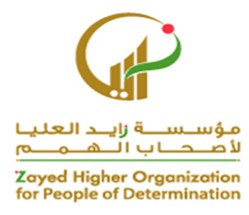 فك أزرار كبيرة الحجم
مقدم الهدف: ايمان المعمري
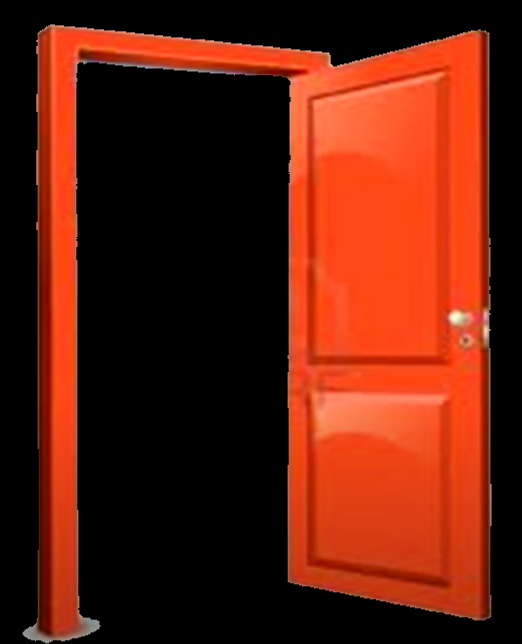 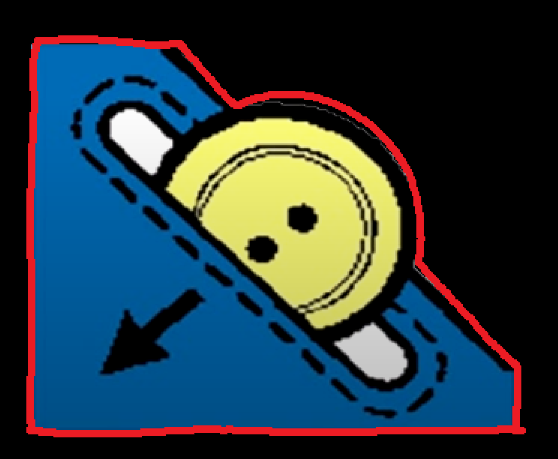 5-أدخل الازرار في الفتحة




6- من ثم ألبس جواربي





7- أخيرا ألبس حذائي





8-عندما أرتدي ملابسي لوحدي أكون سعيداً
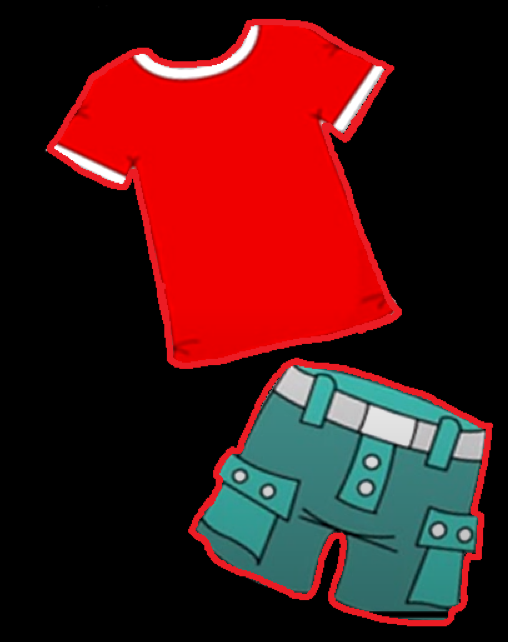 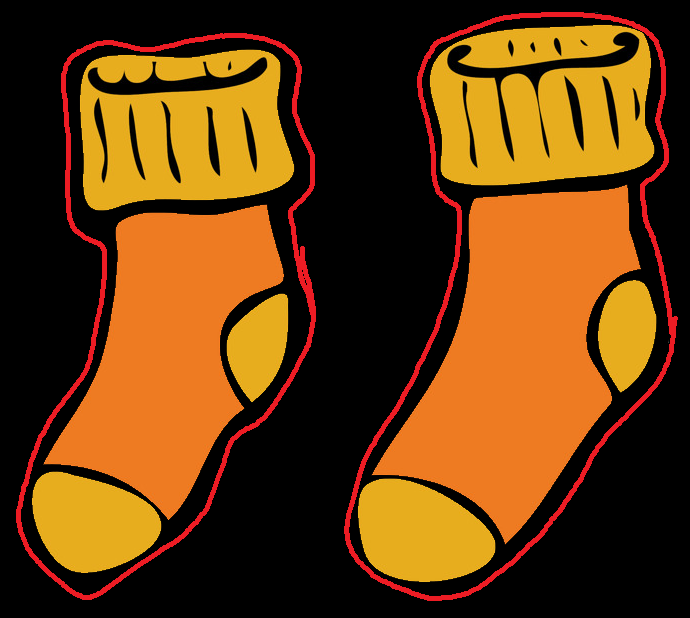 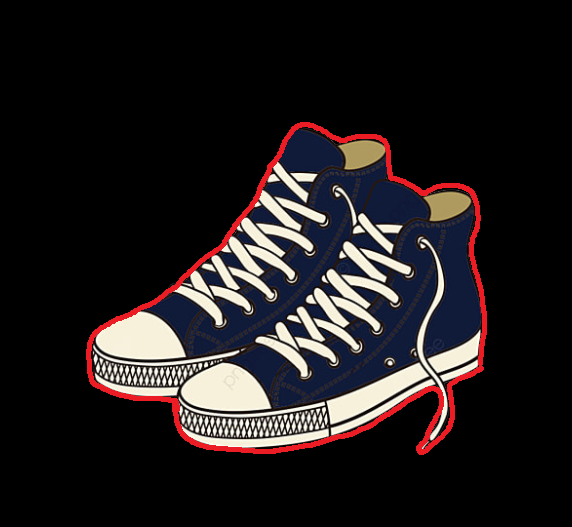 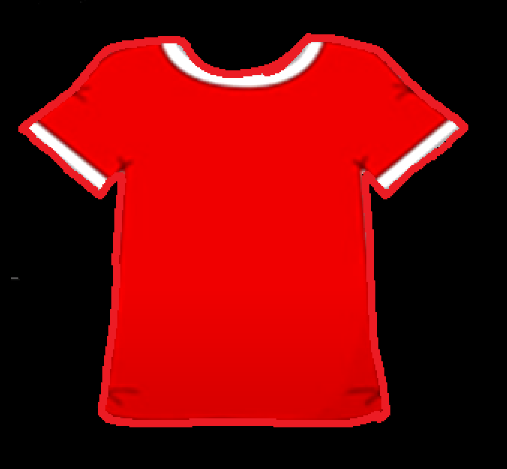 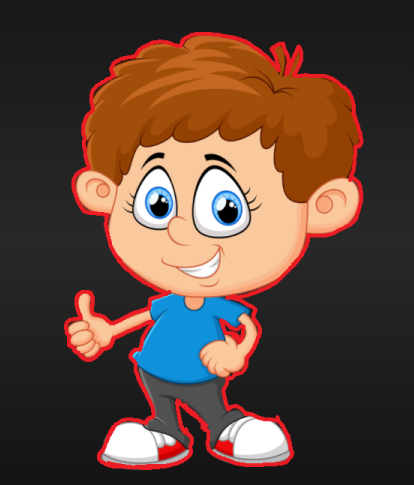 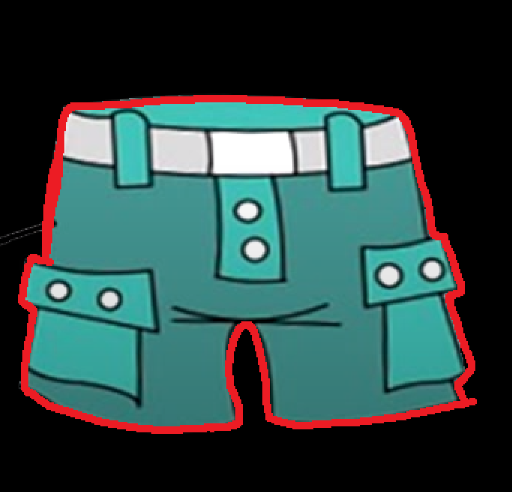 1 February 2021
2
أدخل الازرار في الفتحة
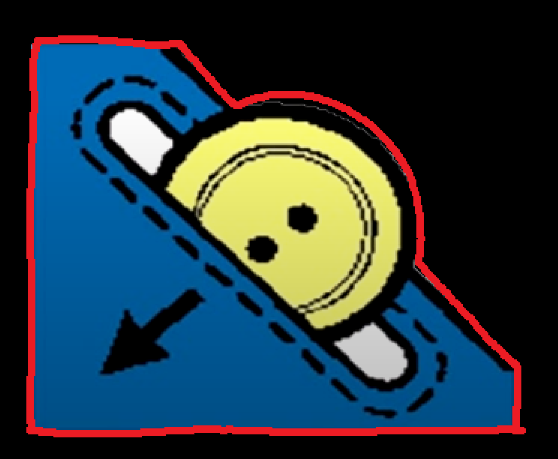 3
أرتدي ملابسي لوحدي وأكون سعيداً
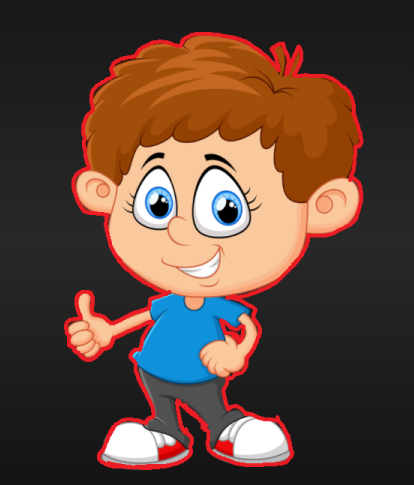 4
1 February 2021
5
1 February 2021
6
نشاط: فيديو ألبس ملابسي
https://www.youtube.com/watch?v=xHtvGb6C4bg
7
نشاط : تلوين
8
نشاط: تلوين
9